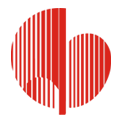 Отдел клинических проблем атеротромбоза ИКК им. А.Л. Мясникова 
ФГБУ «НМИЦ кардиологии» Минздрава России
Клинический разбор 20.03.2019 г

Пациент М, 67 лет




Докладчик: аспирант Кривошеева Е.Н.
Пациент М., 67 лет
Гипертоническая
болезнь 
-периндоприл 5 мг
-индапамид 1,25 мг 
-бисопролол 2,5 мг
Боли в груди
обследование в коммерческой клинике
Нарушение углеводного обмена
1)Сахарный диабет 2 типа
Метформин 1000 мг 
2)Подагрический артрит 
Аллопуринол 
курсами
2008
2013
2017
июль 2018
ЭКГ 16.07.2018
двухпучковая блокада - правой ножки (впервые!) и передней ветви левой ножки пучка Гиса
ЭХО КГ 16.07.2018
Камеры сердца значимо не расширены (объем ЛП 62 мл) 
Начальная гипертрофия МЖП (в базальном отделе 1,2 мм)
ФВ 56-57% 
Зон нарушения локальной сократимости нет
СДЛА 25 мм.рт.ст.
Дуплексное сканирование брахиоцефальных артерий
максимальная степень стенозирования 25%
Нагрузочная проба с  записью ЭКГ 03.08.2018(ВЭМ)
Отдых
(1-я мин)
Отдых (4-я мин)
В покое
3-я мин
6- я мин
7-я мин
Поставлен диагноз: Кардиалгия. Гипертоническая болезнь II ст., 2 ст., риск ССО 4. Нарушение проводимости сердца. Начальный атеросклероз брахиоцефальных артерий.  Подагрический артрит вне обострения. Сахарный диабет 2 типа.
Рекомендовано 
Периндоприл 5 мг
Индапамид 1,25 мг 
Конкор 2,5 мг 
Ново Пассит 5 мл 3р/день
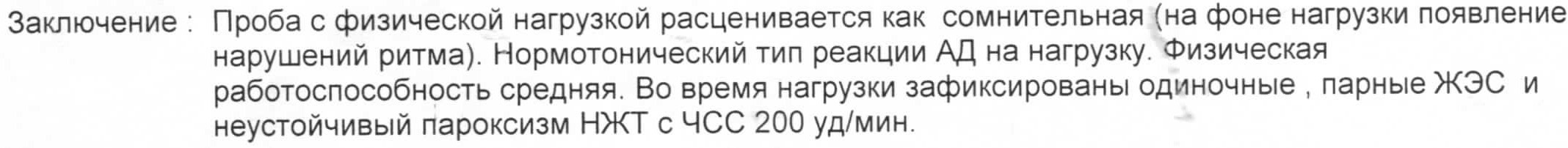 Гипертоническая
болезнь 
-периндоприл 5 мг
-индапамид 1,25 мг 
-бисопролол 2,5 мг
Пациент М., 67 лет
Боли в груди
обследование
1)Сахарный диабет 2 типа
Метформин 1000 мг 
2)Подагрический артрит 
Аллопуринол 
курсами
Серия выраженных ангинозных приступов, сопровождающихся одышкой и кашлем
27-29 августа 2018
2008
2017
июль 2018
Повторное обращение в коммерческую клинику 29.08.2018
уровень тропонина Т:  792,8 пг/мл (при норме до 30 пг/мл)
ЭКГ: элевация сегмента ST I, II, avl, V3-6






ЭхоКГ: гипоакинез передне-перегородочной области, ФВ 37%
С направительным диагнозом ОКС с ↑ST  больной экстренно госпитализирован  в региональный сосудистый центр (29.08)
КАГ 29.08.2018
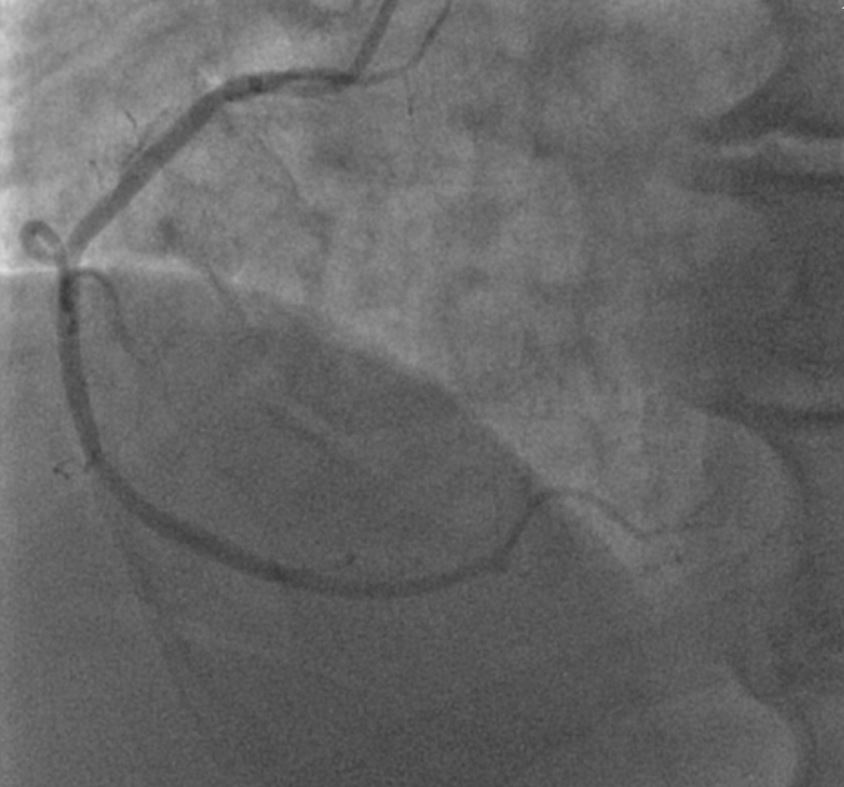 ЧКВ 29.08.2018
Проведено первичное ЧКВ - три голометалических стента Rebel: 1 стент в инфаркт связанную ПНА и 2 стента в ОА 

Назначена двойная антиагрегантная терапия: аспирин 100 мг + прасугрел 10 мг
Пациент выписан на 6 день от начала ИМ Терапия при выписке:
АСК 100 мг/сутки;
Прасугрел 10 мг/сутки; 
Бисопролол 2,5 мг/сутки;
Аторвастатин 40 мг/сутки;
Эналаприл 5 мг/сутки; 
Спиронолактон 25 мг/сутки; 
Метформин 1000 мг/сутки;
Омепразол 20 мг/сутки;
Пациент М., 67 лет 
2018 г.
Первый пароксизм ФП (2 сутки ИМ)
Госпитализация в 4 к/о НМИЦ кардиологии
ИМST передней локализа-ции 
Первичное
ЧКВ
Повторные пароксизмы ФП дома 
«03» амиодарон в/в (суммарно 1000 мг)
14 сентября
29 сентября
30 августа
10 и 13 сентября
14.09.2018г госпитализация в 4 к/о НМИЦ  кардиологии
Непрерывное рецидивирование ФП тахисистолическая форма 

Ранние сроки после инфаркта миокарда, снижение ФВ ЛЖ до 40%

Расширение QRS (после в/в 1000 мг амиодарона «03» на фоне двухпучковой блокады)
ЭКГ 14.09.2018
Фибрилляция предсердий
Синусовый ритм
12:12
15:10
ЭХО КГ 14.09.2018
Объем ЛП 58 мл, КДО 157 мл, КСО 93 мл

ФВ 40%

Гипоакинез передне-перегородочной области, формирование аневризмы верхушки ЛЖ

Признаков легочной гипертензии нет


Незначительное количество жидкости в полости перикарда
РЕЗУЛЬТАТЫ ЛАБОРАТОРНОГО ОБСЛЕДОВАНИЯ 14.09.2018
Калий 4,5 ммоль/л
Креатинин 74,2 мкмоль/л (CKD-EPI: 91 мл/мин/1,73кв.м; Кокрофт-Голт: 114 мл/мин) 
Глюкоза 6,3  ммоль/л 
Гликированный гемоглобин 6,3%
ЛПНП 0,67 ммоль/л 

Уровень гормонов щитовидной железы в пределах нормальных значений
Эритроциты 4,46 10*12/л 
Лейкоциты 7,7 10*9/л
Гемоглобин 148 г/дл
Тромбоциты 326 10*9/л
СОЭ 22 мм/час
Выбор антиаритмической терапии
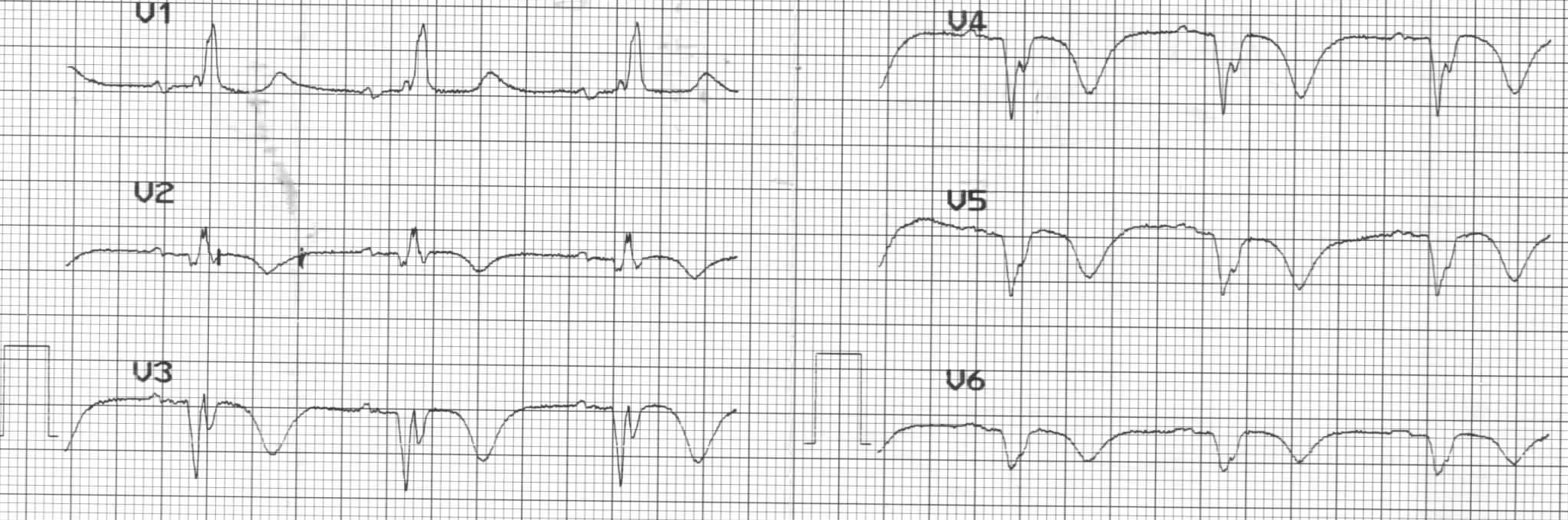 JT
QRS
17.09.2018 Назначен амиодарон 200 мг/сут по контролем интервала JT
QT
JT
QRS = 120  мсек 
QT = 520 мсек 
QTс = 531 мсек 
JT = QT – QRS = 380 мсек 
JTс (QT – QRS/√(RR интервал)  = 380 мсек
QRS
QT
24.09.2018 (на 7-ые сутки)на серии ЭКГ отмечалось   увеличение интервала JTc с 340-370 мсек до 390-400 мсек терапии кордароном
По данным суточного мониторирования ЭКГ
(21.09.2018): пароксизмы ФП не регистрировались,
ишемических изменений, желудочковых нарушений ритма
не зарегистрировано.
Обе патологии требуют АТТ
Острый коронарный синдром
Аспирин (навсегда)
Ингибитор Р2У12 рецептора: клопидогрел, празугрел, тикагрелор (на 12 месяцев)
Фибрилляция предсердий
Варфарин
Дабигатран
Ривароксабан
Апиксабан
Аспирин
Аспирин+клопидогрел
Два антиагреганта
Антикоагулянт
Выбор антитромботической терапии у больного
РИСК КОРОНАРНЫХ ОСЛОЖНЕНИЙ
РИСК
ИШЕМИЧЕСКОГО 
ИНСУЛЬТА
РИСК КРОВОТЕЧЕНИЙ
CHA2DS2-VASc
HAS-BLED
Хроническая сердечная недостаточность – 1 балл 
Артериальная гипертония – 1 балл 
Возраст ≥ 75 лет – 2 балла 
Сахарный диабет  –  1 балл 
Инсульт/ТИА/системные эмболии в анамнезе – 2 балла
Периферический атеросклероз – 1 балл 
Возраст 65- 74 лет – 1 балл 
Женский пол – 1 балл
Артериальная гипертония 
Нарушение функции печени/почек 
Инсульт в анамнезе 
Лабильное значение МНО
Возраст > 65 лет
Сопутствующий прием некоторых лекарственных преапаратов/алкоголя
3 балла
5 баллов
Выбор антитромботической терапии у больного
Высокий риск коронарных осложнений 
сахарный диабет,
 подагра, 
множественное ЧКВ
 протяженное  ЧКВ
 ИМST
Высокий риск ИИ 
CHA2DS2-VASc 
5 баллов
Высокий (?) риск кровотечений
HAS-BLED 3 балла
отсутствие явных потенциальных источников кровотечения
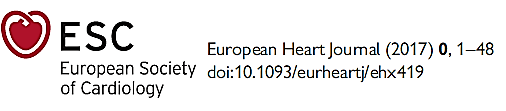 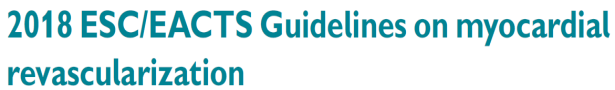 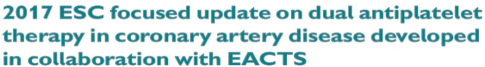 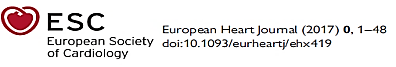 Советы экспертов по смене ингибитора P2Y12 рецепторов* в период госпитализации
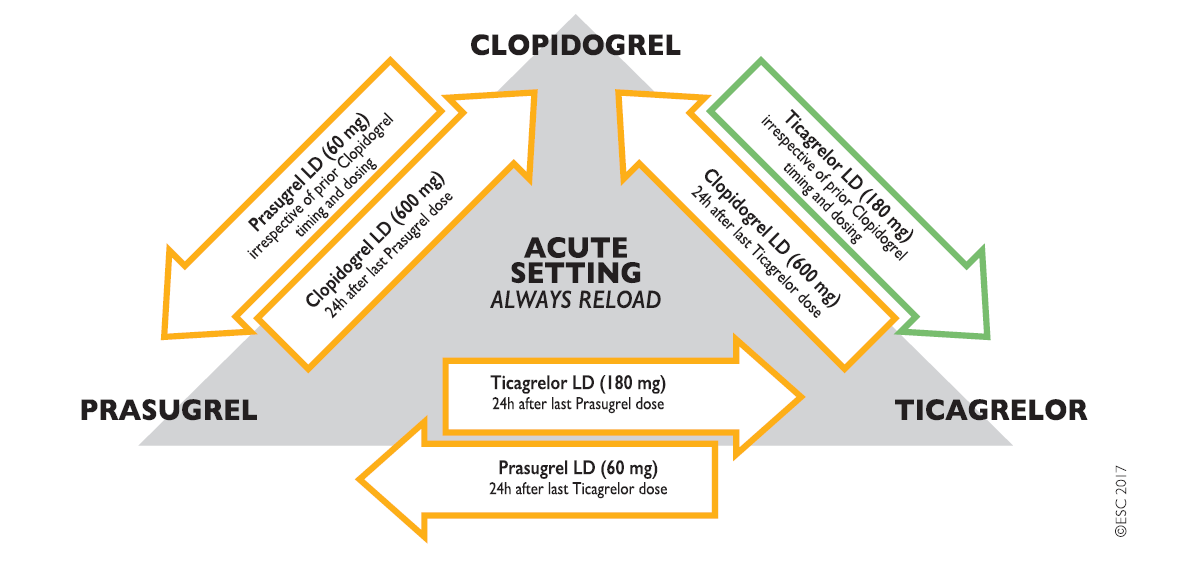 Празугрел НД (60 мг)
Вне зависимости от времени и дозы предшествующего приёма клопидогрела
Тикагрелор НД (180 мг)
Вне зависимости от времени и дозы предшествующего приёма клопидогрела
Клопидогрел НД  (600 мг)
Через 24 часа после приёма последней  дозы тикагрелора
Клопидогрел НД (600 мг)
Через 24 часа после приёма последней дозы празугрела
Во время госпитализации
Всегда нагрузочная доза
Тикагрелор НД (180 мг)
Через 24 часа после последней дозы празугрела
Празугрел НД (60 мг)
Через 24 часа после последней дозы тикагрелора
*- на основе фармакодинамики препаратов,  за исключением клопитика (изучены исходы)
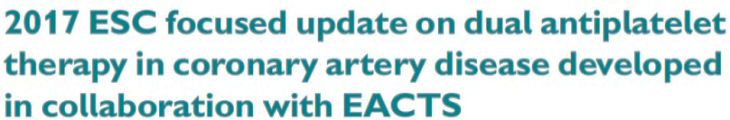 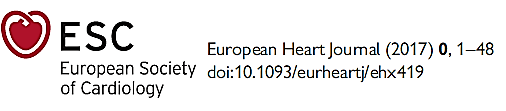 Советы экспертов по смене ингибитора P2Y12 рецепторов* в период длительного лечения
КЛОПИДОГРЕЛ
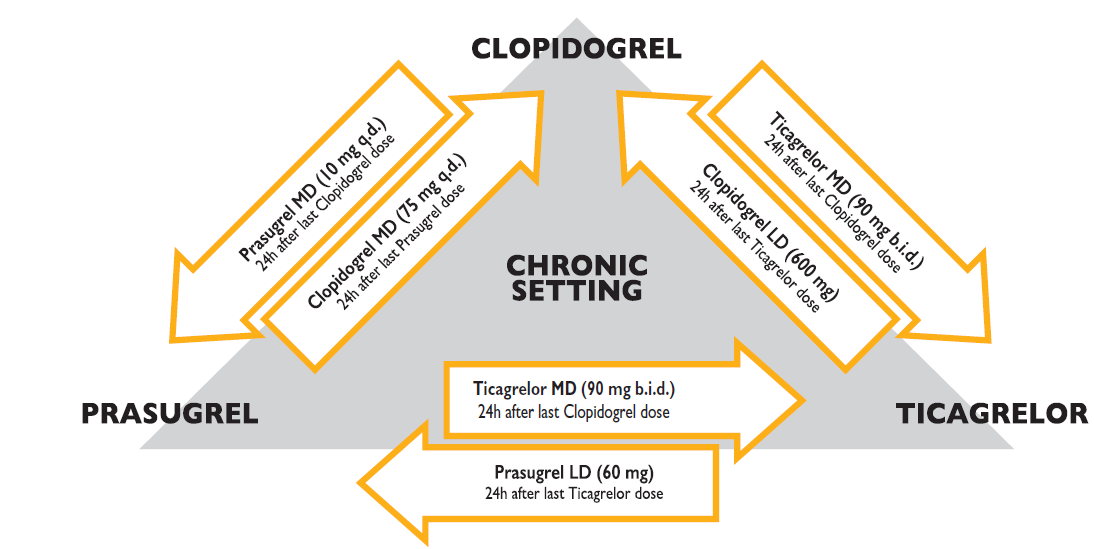 Тикагрелор ПД (90 мгх2р)
Через 24 часа после  приёма последней дозы клопидогрела
Празугрел ПД (10 мгх1р)
Через 24 часа  после приёма последней дозы клопидогрела
Клопидогрел НД  (600 мг)
Через 24 часа после приёма последней  дозы тикагрелора
Клопидогрел ПД (75 мг)
Через 24 часа после приёма последней дозы празугрела
Период
длительного
лечения
(после выписки)
ПРАСУГРЕЛ
Тикагрелор ПД (90 мгх2р)
Через 24 часа после последней дозы празугрела
Празугрел НД (60 мг)
Через 24 часа после последней дозы тикагрелора
*- на основе фармакодинамики препаратов,  за исключением клопитика (изучены исходы)
Рекомендованная терапия при выписке:
Эналаприл 5 мг/сутки;
Бисопролол 2,5 мг/сутки; 
Эплеренон 50 мг/сутки; 
Амиодарон 200 мг/сутки;
Апиксабан 10 мг/сутки; 
Ацетилсалициловая кислота 75 мг/сутки;
Клопидогрел 75 мг/сутки до 29.08.2019;
 Аторвастатин 20 мг/сутки; 
 Пантапразол 20 мг/суткина время приема
трехкомпонетной антитромботической терапии
Метформин 1000 мг/сутки.
6 месяцев
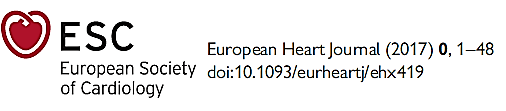 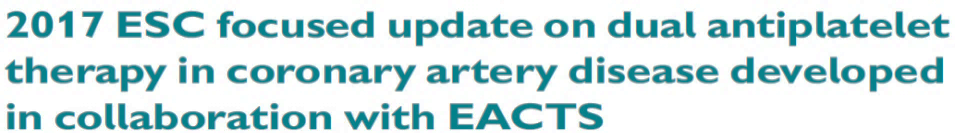 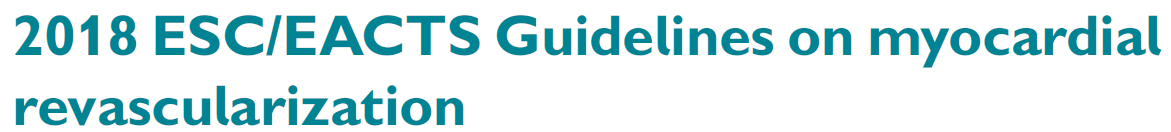 Пациенты, принимающие пероральные АКГ и подвергаемые ЧКВ
Преобладает ишемический риск
Преобладает риск кровотечения
1 м.
3 м.
6 м.
12 м.
>12 м.
Пациент М., 67 лет 
2018 -2019 гг.
На 6-й неделе после ИМ развился
синдром Дресслера: боли в груди при дыхании, в области сердца в положении лежа, накопление жидкости в полости  перикарда (ЭХО-КГ), рентген гр.кл. –без патологии 
НПВС в свечах (12 дней), отмена АСК в период приёма НПВС
На 5-м месяце от ИМ
Возобновление приступов стенокардии
Обострение подагрического артрита. 
НПВС, отмена АСК в период приёма НПВС
Госпита-
лизация в 4 к/о НМИЦ кардиологии
Госпитали-зация  в 4 к/о НМИЦ кардиологии
14 -25 сентября
09 октября
12 декабря 2018 г.
19 февраля
06 марта 2019
ЭКГ 06.03.2019
Тропонин высокочувствительный 0,01 нг/мл
Динамика ЭхоКГ
КАГ 07.03.2019
ЧКВ 07.03.2019
Проведено ЧКВ – 2 стента с лекарственным покрытием (Resolute Integrity) в проксимальные сегменты ПНА и ОА
Поиск возможных причин рестеноза через 6 месяцев
Уровень ЛПНП –  0,94 ммоль/л
ЛПа 1,6 мг/дл
Глюкоза плазмы 7,32 ммоль/л
Гликированный гемоглобин 6,39% 
Мочевая кислота 339,91 ммоль/л
Перенесенные с-м Дресслера и подагрическая атака
Установка голометалических стентов во время первичного ЧКВ
Определение полиморфизмов, ассоциированных с врожденными тромбофилиями
Вопросы для обсуждения
Состав и длительность многокомпонентной антитромботической терапии у пациента, перенесшего ИМ, осложнившийся пароксизмальной формой ФП

Необходимость деэскалации ингибиторов P2Y12 рецепторов тромбоцитов в составе тройной антитромботической терапии 

Причины развития рестенозов 

Объем реваскуляризации при первичном ЧКВ
Сочетание  ИБС и фибрилляции предсердий
Частота выявления ФП  
     (Мета-анализ  120 566  больных из 10 исследований)
        - среди больных  ИМ ST -  8%
        - среди больных ОКС без  ST - 6,4%

3.   2-21% больных ОКС имеют ФП
Lopes et al. Heart.2008;94:867-873.
Schmitt et al., EHJ.2009; 30:1038-104
Кому не стоит комбинировать АВК/НОАК с антиагрегантами
Признаки высокого риска ишемических событий
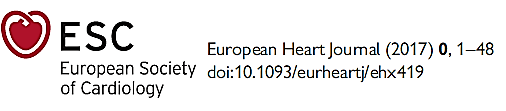 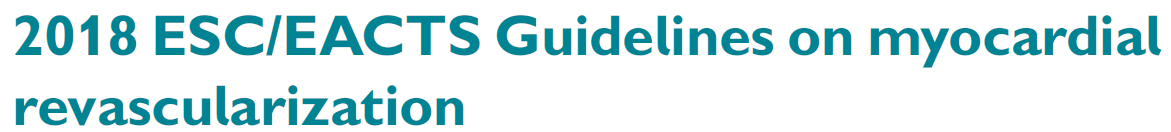 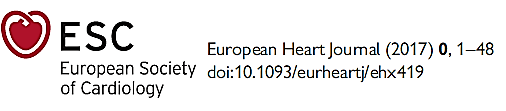 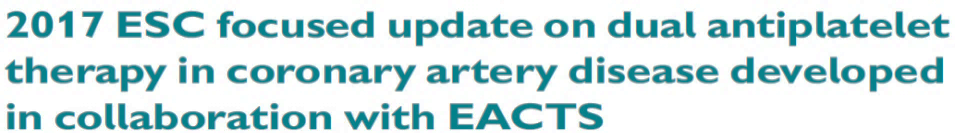 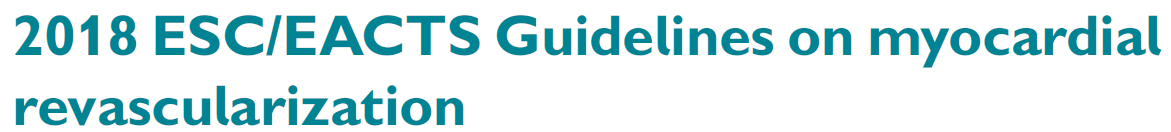 Пациенты, принимающие пероральные АКГ и подвергаемые ЧКВ
Преобладает ишемический риск
Преобладает риск кровотечения
1 м.
3 м.
6 м.
12 м.
>12 м.
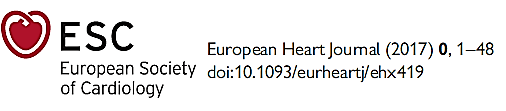 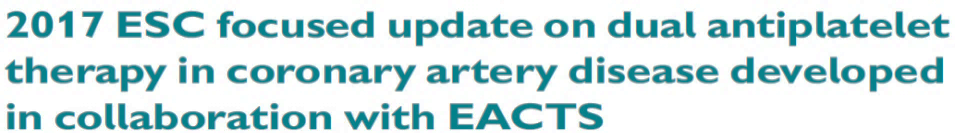 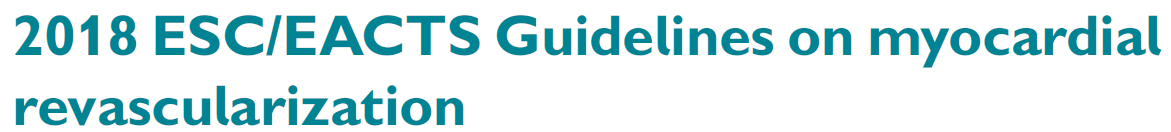 Пациенты, принимающие пероральные АКГ и подвергаемые ЧКВ
Преобладает ишемический риск
Преобладает риск кровотечения
1 м.
3 м.
6 м.
12 м.
>12 м.
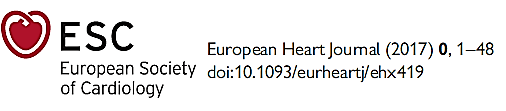 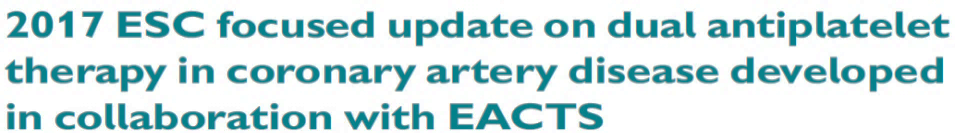 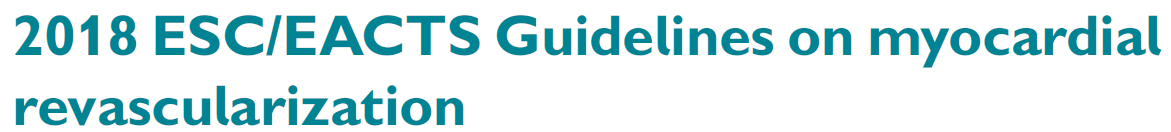 Пациенты, принимающие пероральные АКГ и подвергаемые ЧКВ
Преобладает ишемический риск
Преобладает риск кровотечения
1 м.
3 м.
6 м.
12 м.
>12 м.
Как избежать кровотечений у пациентов, принимающих антикоагулянты?
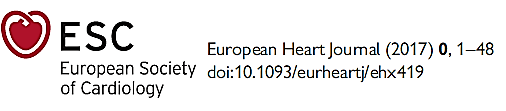 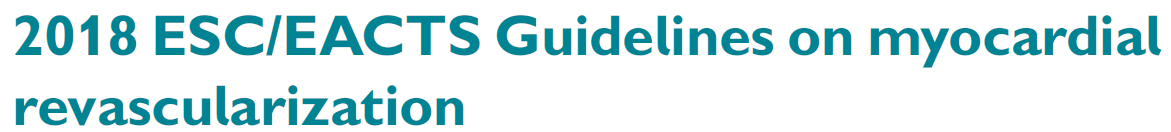 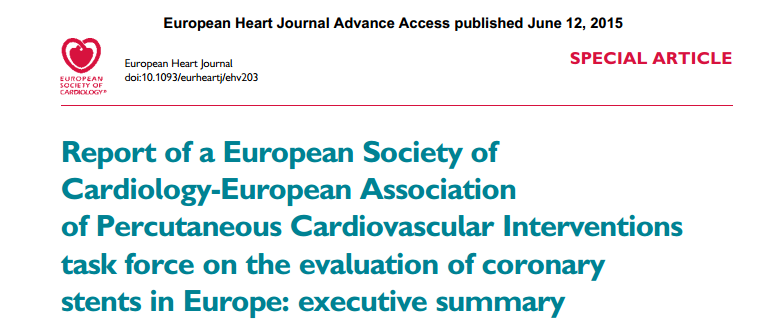 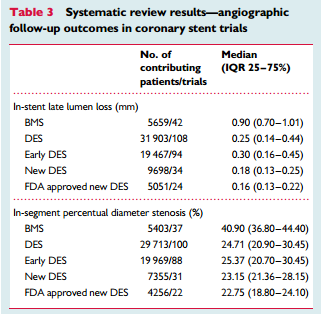 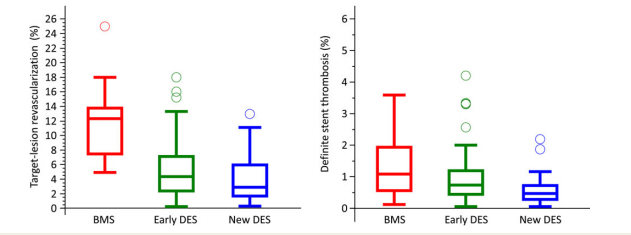 Тромбоз стента (%)
Повторное ЧКВ на ССА (%)
ГМС     ЛПС (1пок.)    ЛПС (2-3 пок.)                  ГМС     ЛПС (1пок.)    ЛПС (2-3 пок.)
BMS – голометалические стенты; DES – стенты с лекарственным покрытием.
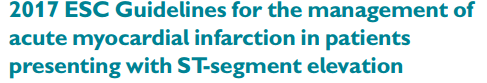 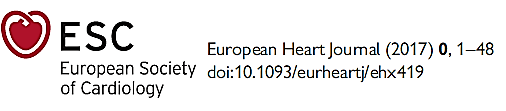 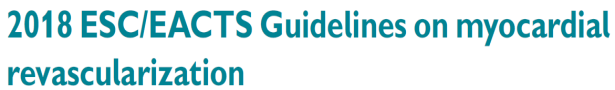